Преступление и наказание -Przestępstwa i Kary
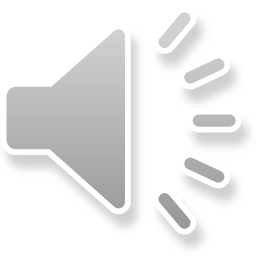 Названия преступлений-Nazwy przestępstw
Взяточничество- łapówkarstwo
Грабёж-grabież
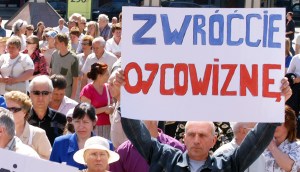 Дорожно транспортное происшествие-wypadek drogowy
Интернет-преступность
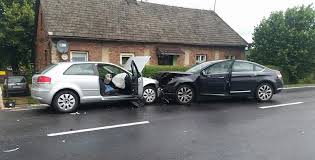 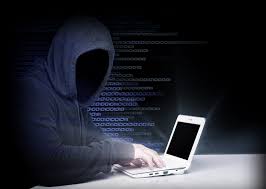 Коррупция-korupcja
Мошенничество-oszustwo
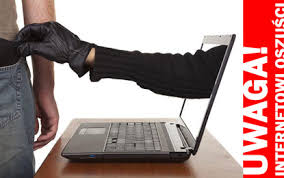 Насилие-przemoc
Разбой-rozbój
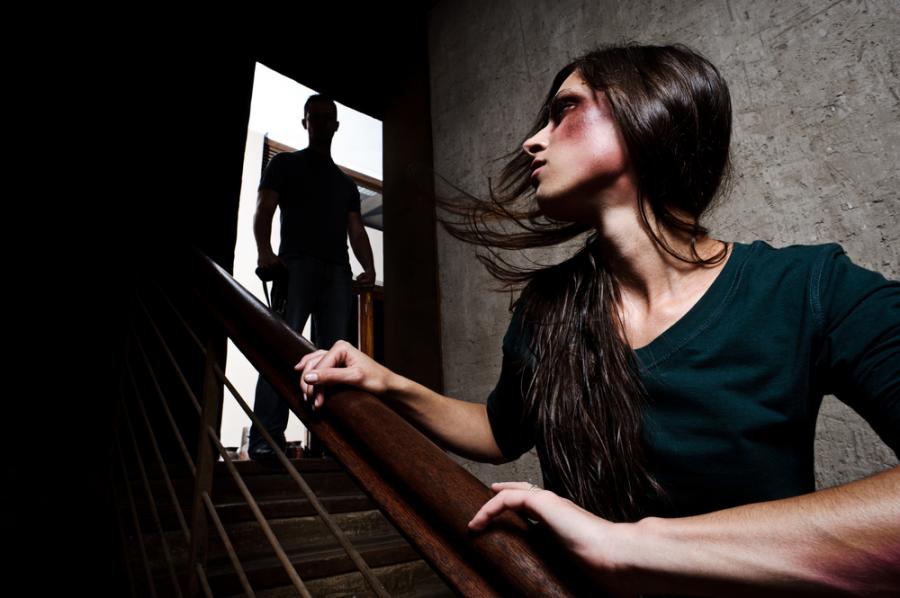 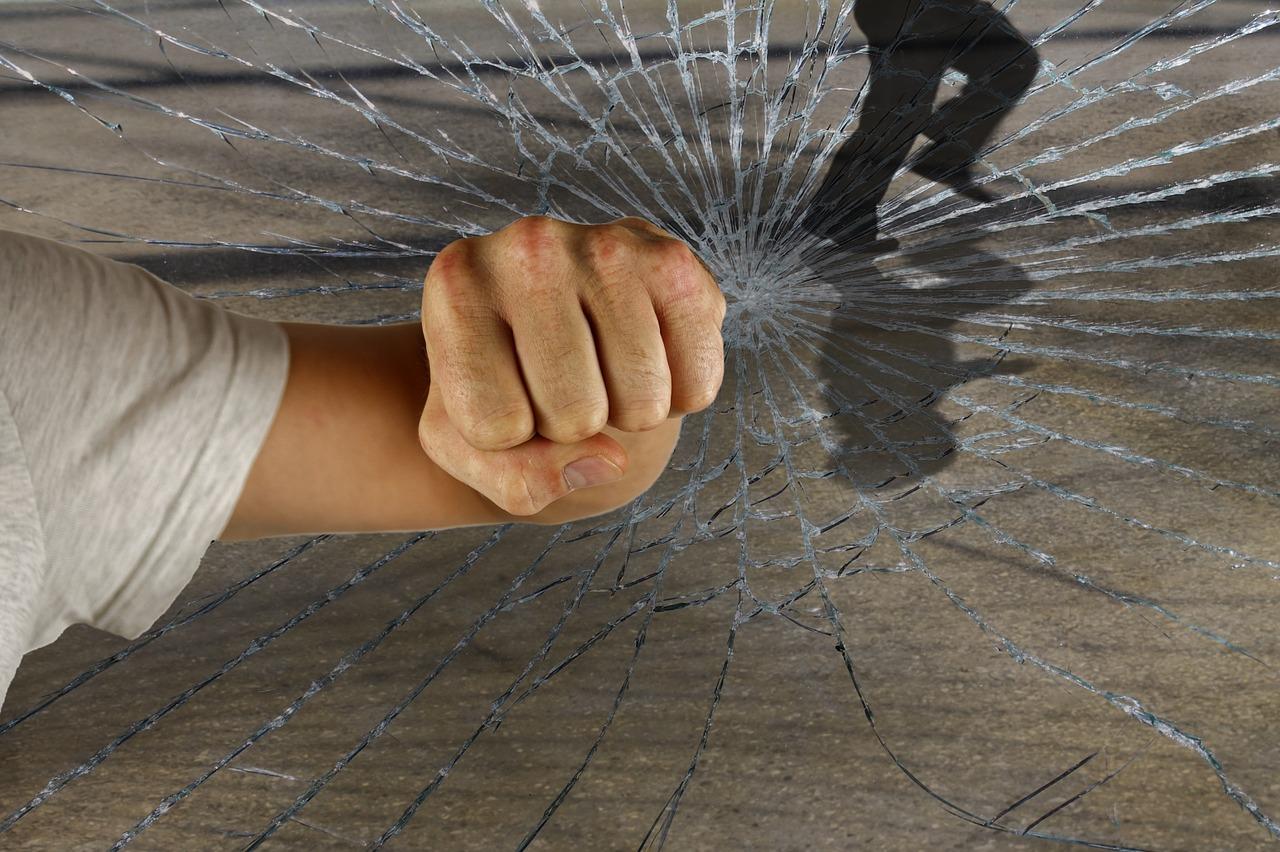 Распространение наркотиков-rozprowadzanie narkotyków
Проституция-prostytucja
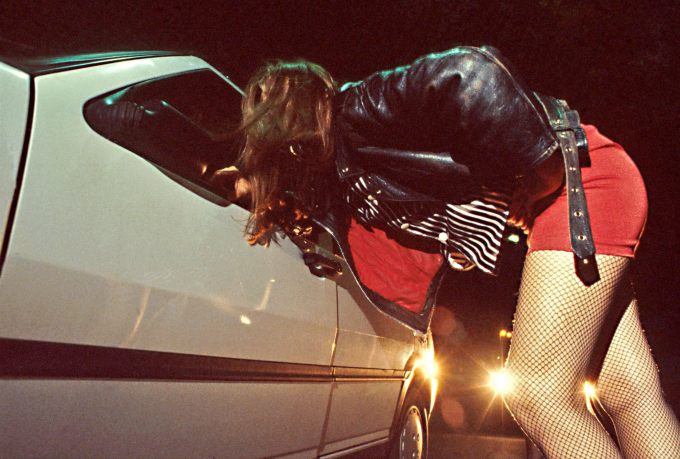 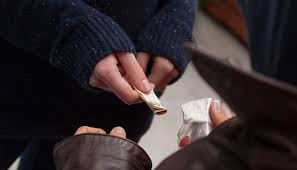 Террористический акт/теракт- atak terrorystyczny
Угон/Кража машины-kradzież samochodu
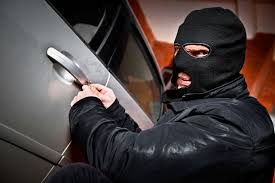 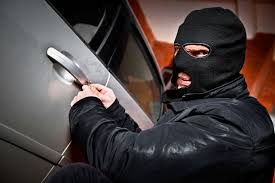 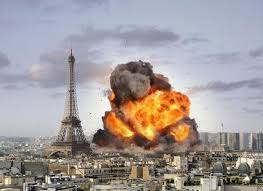 Побитье-pobicie
Приставание-molestowanie
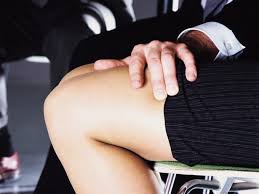 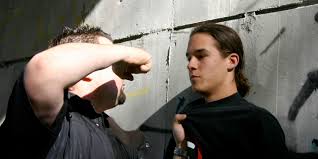 Изнасилование-gwałt
Похищение людей-porwanie
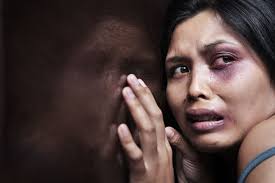 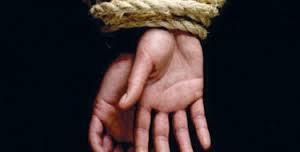 Контрабанда-przemyt
Убийство-zabójstwo
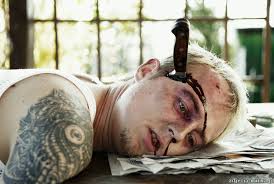 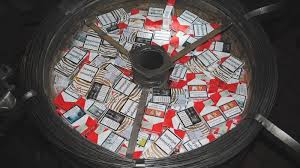 Торговля людьми-handel ludźmi
Рабство-niewolnictwo
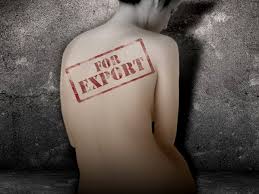 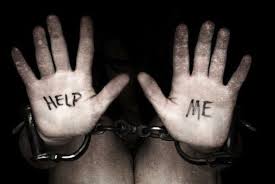 Вымогательство – wymuszenie/ szantaż
Запугивание-zastraszanie
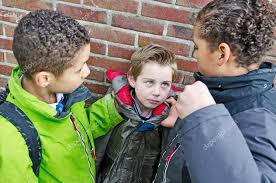 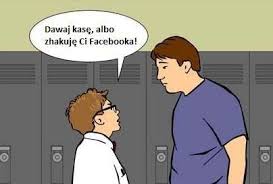 Ограбление банка-napad a bank
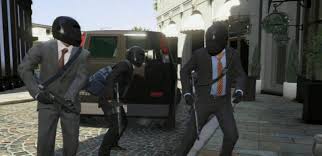 Название наказаний-nazwy kar
Исправительно-трудовая колония-kolonia karna
Арест-areszt
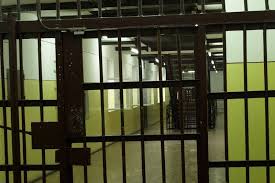 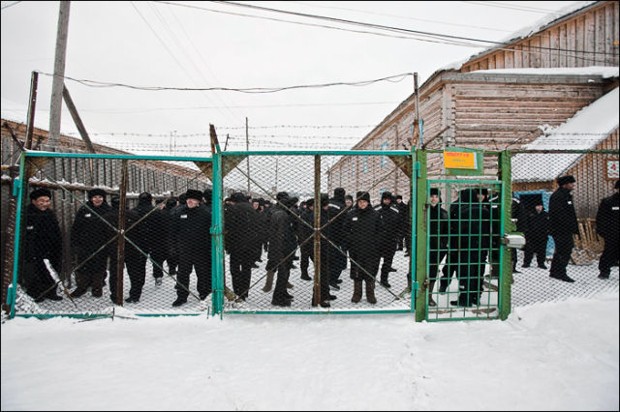 Общественные работы-prace społeczne
Пожизненное заключение-kara dożywocia
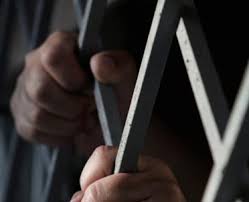 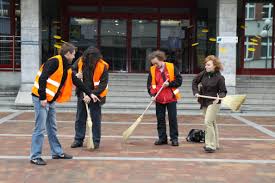 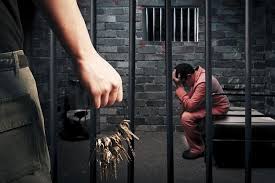 Штраф-mandat
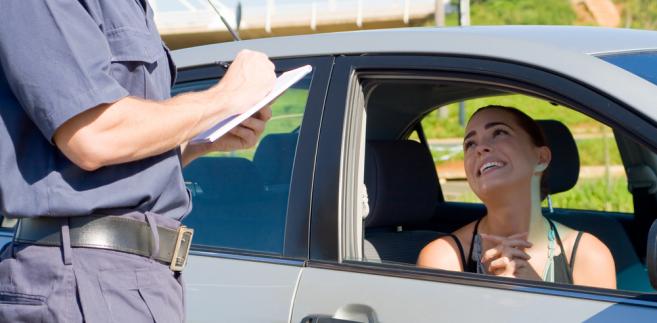 Тюрьма-więzienie
Камера смертников –  cela śmierci
Газовая камера –komora gazowa
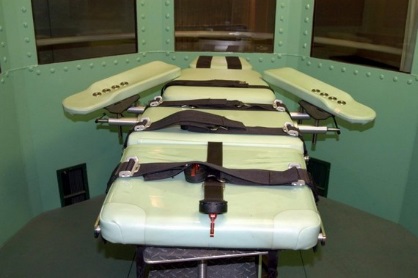 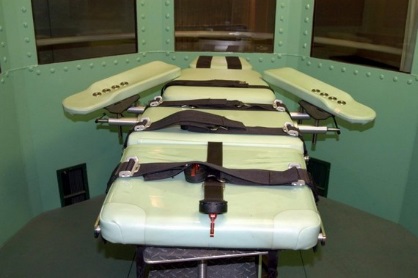 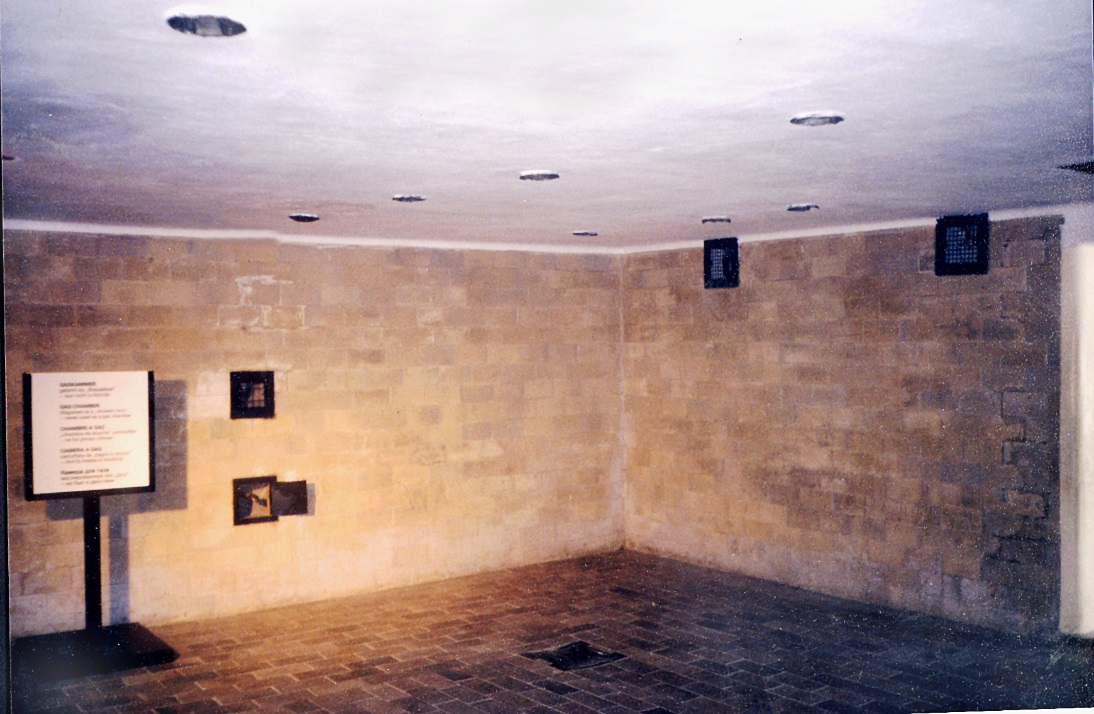 Электрический стул – krzesło elektryczne
Казнь – egzekucja, stracenie
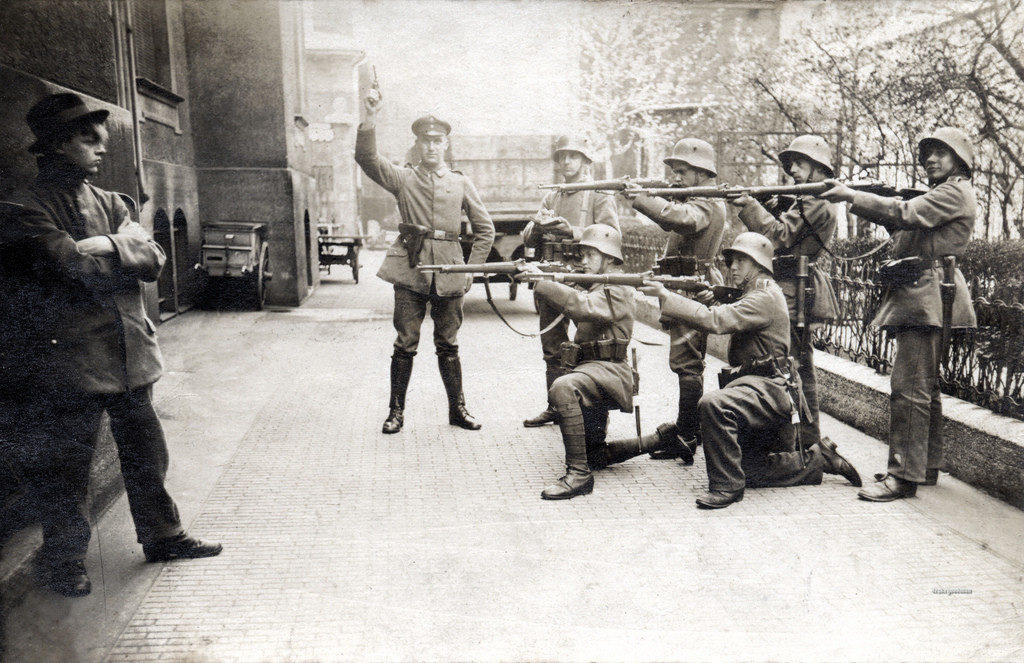 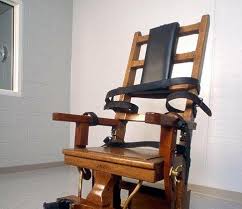 Повешение - powieszenie
Расстрел - rozstrzelanie
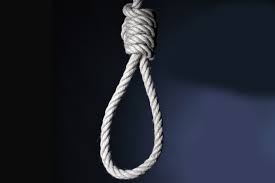 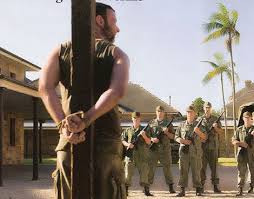 Побиение камнями - ukamieniowanie
Смертельная   инъекция  zastrzyk z trucizny
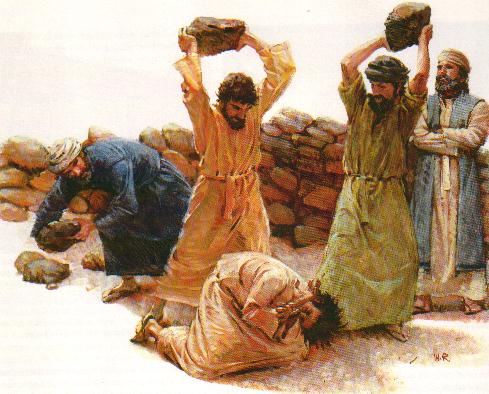 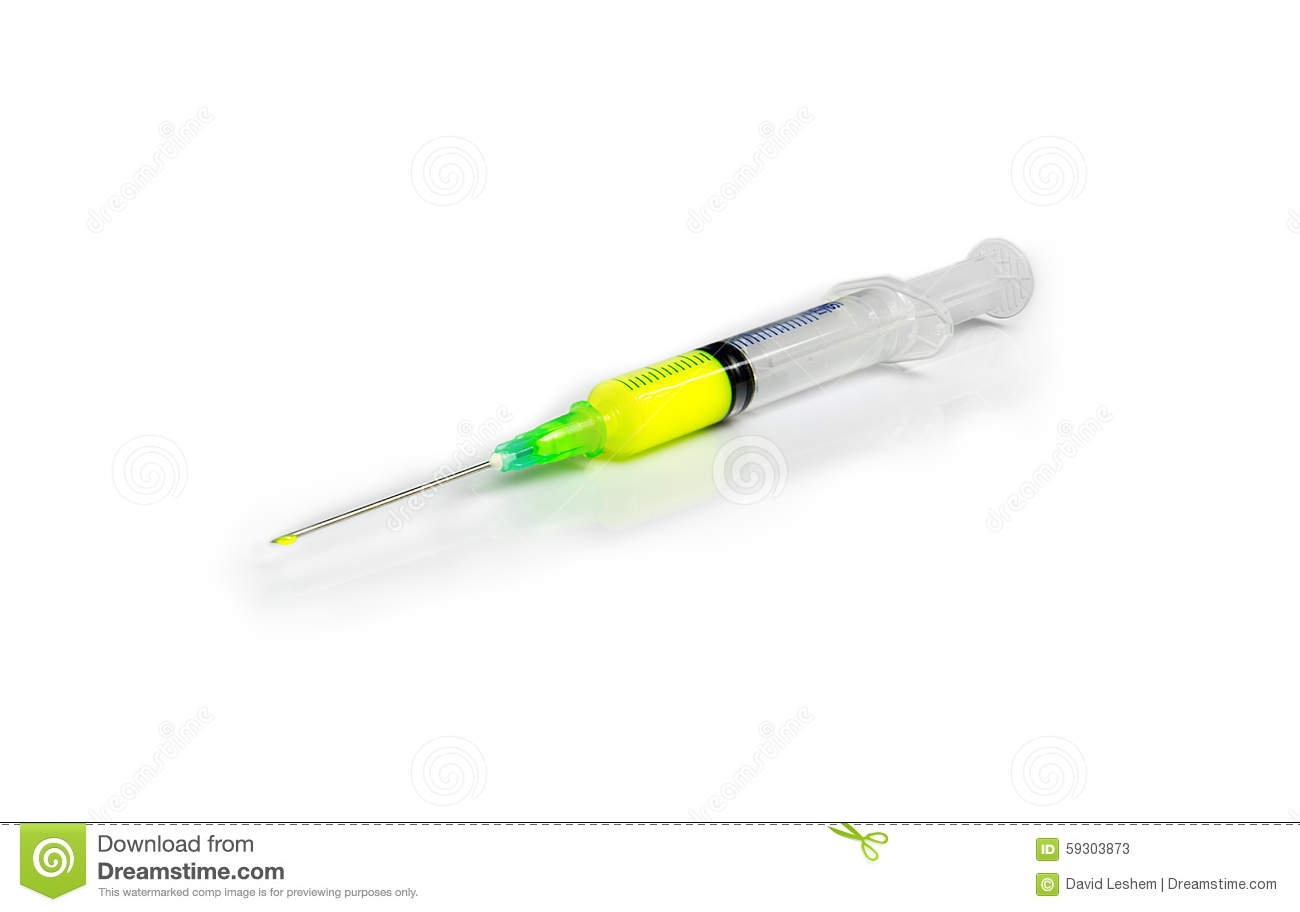 Обезглавливание - ścięcie
Пытки-tortury
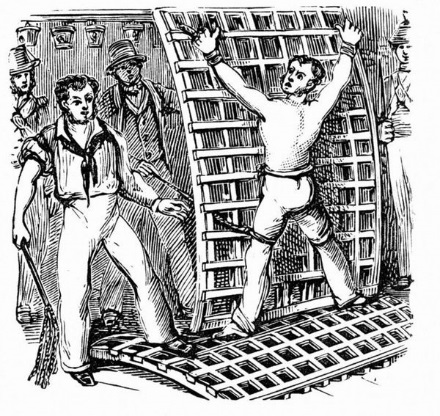 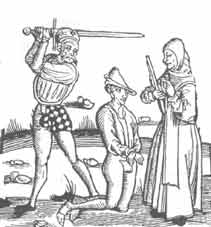 Спасибо 
      за 
внимание
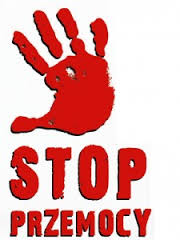